Tweede Kamerverkiezingen 2021 MBO3_4
De macht in het land
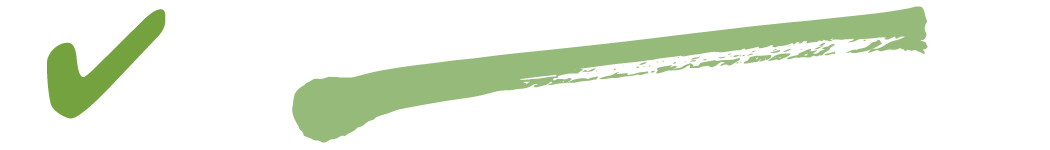 Ministers
Staatssecretarissen
Kiezers
Tweede Kamer
Eerste Kamer
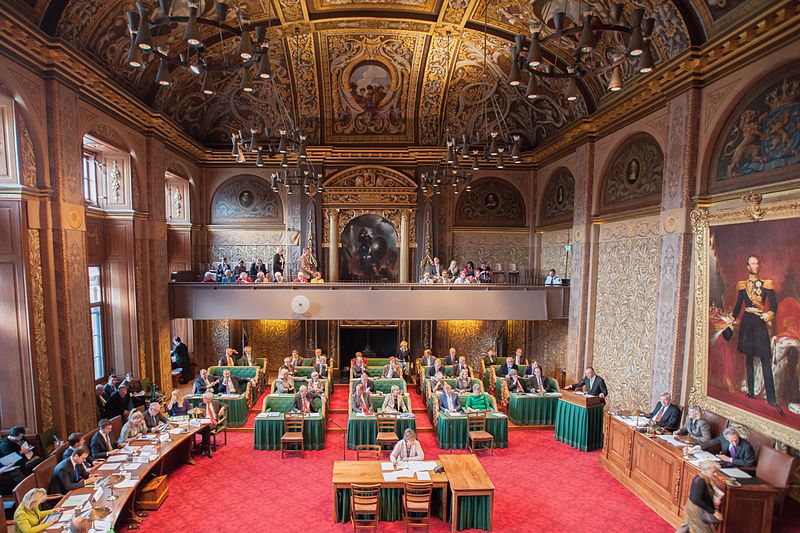 ?
?
?
Ministers
Eerste 
Kamer
?
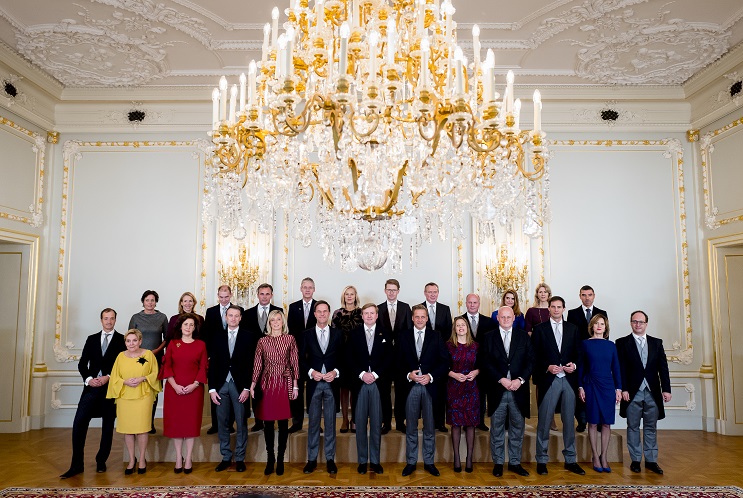 VOORSTEL
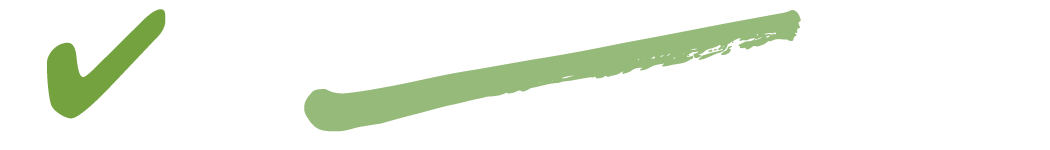 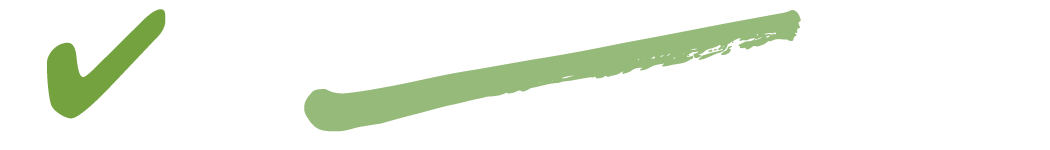 ?
Staats-secretarissen
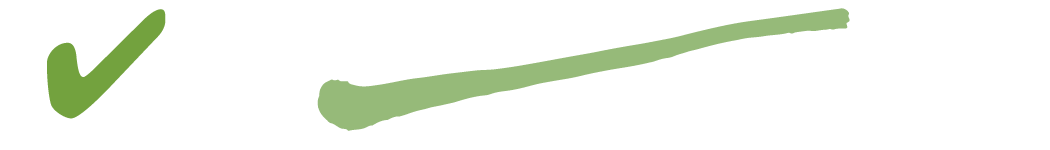 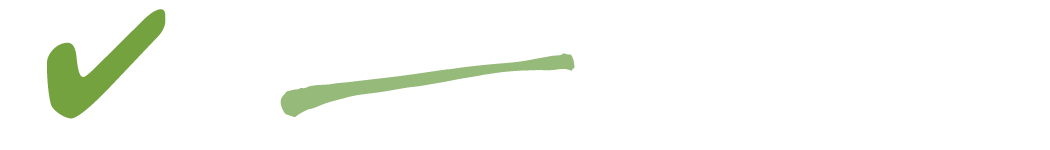 VOORSTEL
VOORSTEL
?
Tweede Kamer
?
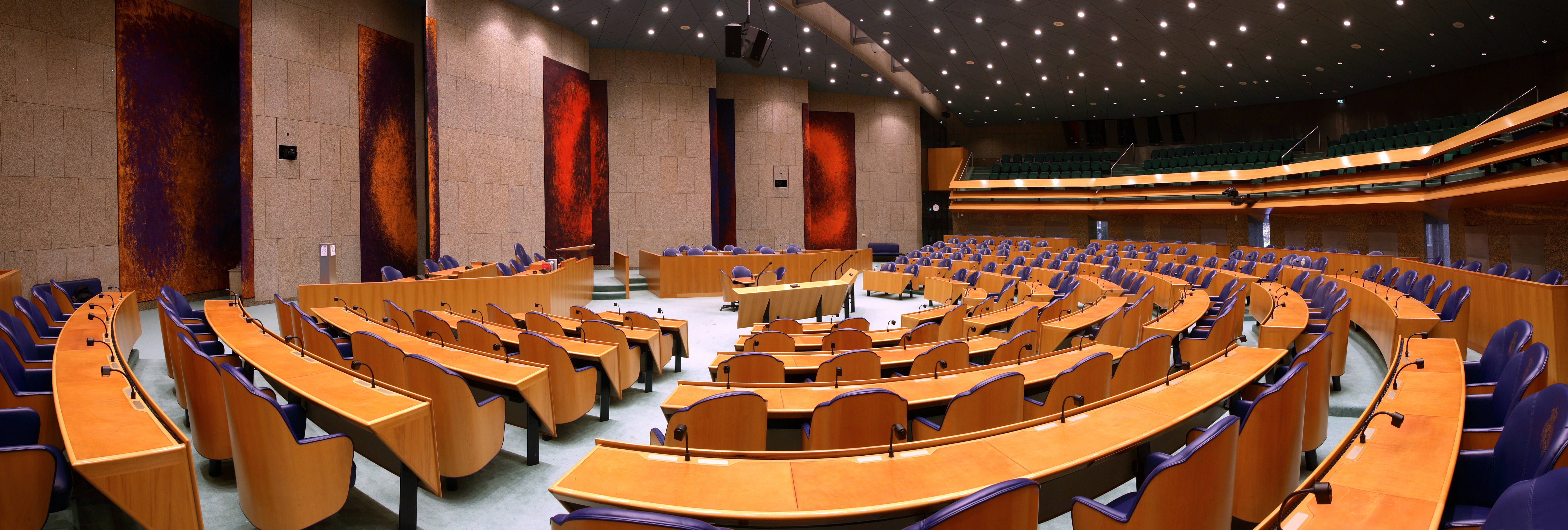 KIEZEN
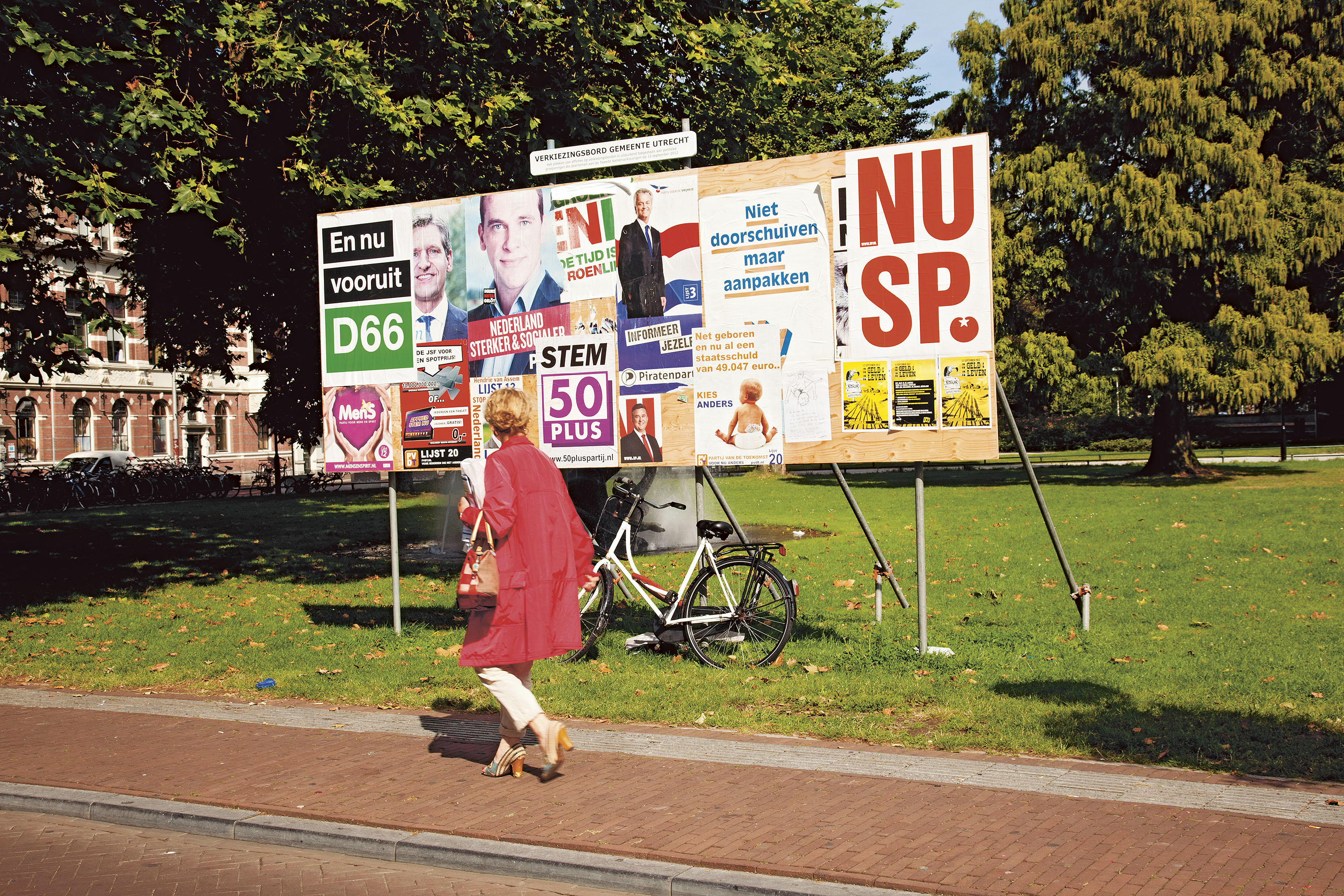 ?
Kiezers (burgers)
?
Bron beeld kabinet Rutte III: ANP POOL Frank van Beek